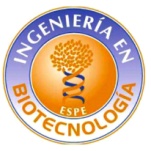 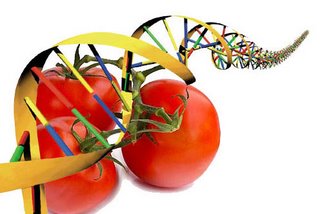 “ANALIZAR LA EXPRESIÓN DEL GEN DE RESISTENCIA A NEMATODOS 
Mi-1 BAJO CONDICIONES DE ESTRÉS SALINO EN ESPECIES DE LA FAMILIA SOLANÁCEA, MEDIANTE LA TÉCNICA DE PCR EN TIEMPO REAL”
Previa a la obtención de Grado Académico o Título de: 
 
 INGENIERO EN BIOTECNOLOGÍA

 Carla Isabel Flores Rodríguez
Director:
Dra. Karina Proaño

Codirectora:
 Ing. Paola Párraga
“Analizar la expresión del gen de resistencia a nematodos Mi-1 bajo condiciones de estrés salino en especies de la familia solanácea, mediante la técnica de PCR en tiempo real”
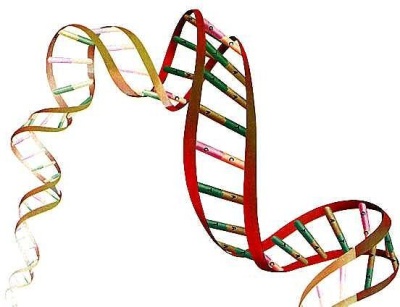 CONTENIDO
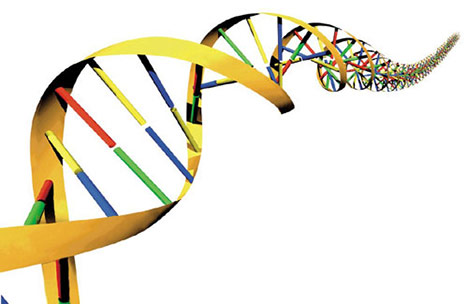 “Analizar la expresión del gen de resistencia a nematodos Mi-1 bajo condiciones de estrés salino en especies de la familia solanácea, mediante la técnica de PCR en tiempo real”
INTRODUCCIÓN
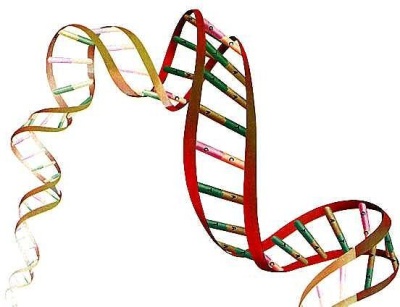 PLANTEAMIENTO DEL PROBLEMA
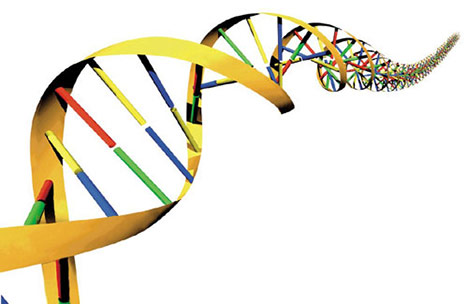 14,748 ha
8,000 ha
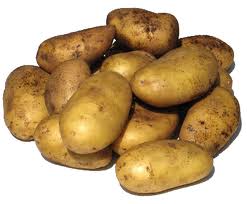 49,729 ha
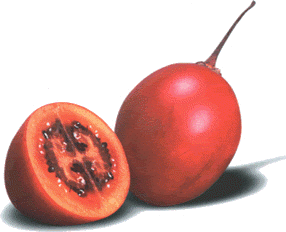 4,169 ha
70% productores afectados
“Analizar la expresión del gen de resistencia a nematodos Mi-1 bajo condiciones de estrés salino en especies de la familia solanácea, mediante la técnica de PCR en tiempo real”
INTRODUCCIÓN
JUSTIFICACIÓN
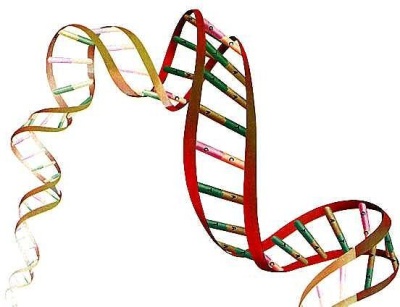 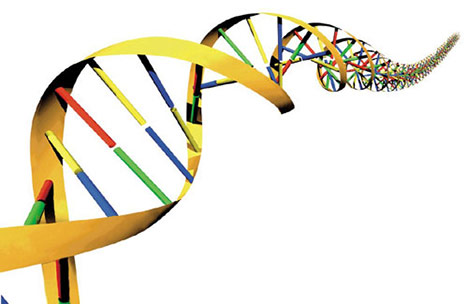 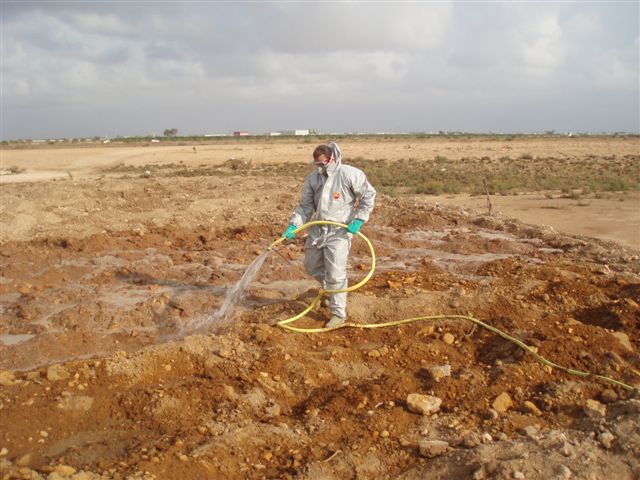 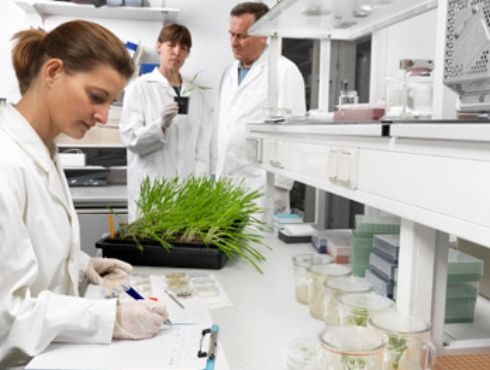 Remediación
Costoso
NO EFICIENTES
BIOTECNOLOGÍA
“Analizar la expresión del gen de resistencia a nematodos Mi-1 bajo condiciones de estrés salino en especies de la familia solanácea, mediante la técnica de PCR en tiempo real”
INTRODUCCIÓN
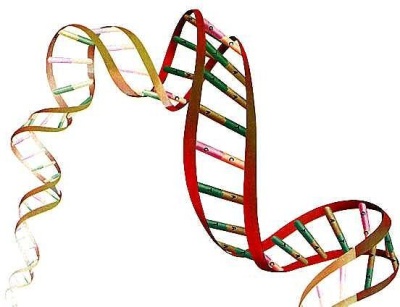 FAMILIA SOLANACEA
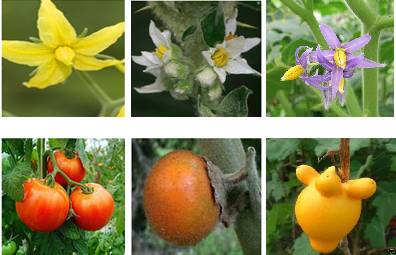 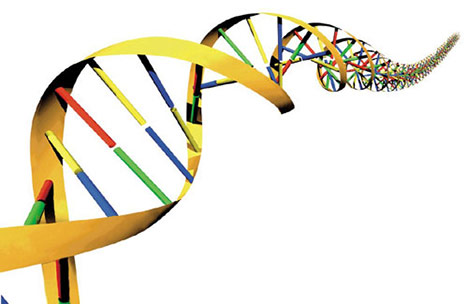 Fuente: Solanaceae Source, 2012
“Analizar la expresión del gen de resistencia a nematodos Mi-1 bajo condiciones de estrés salino en especies de la familia solanácea, mediante la técnica de PCR en tiempo real”
INTRODUCCIÓN
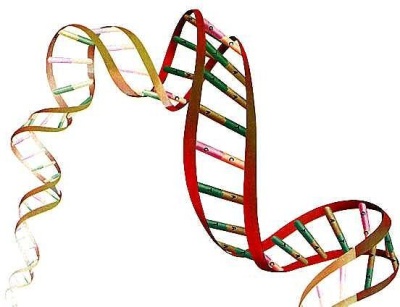 ESTRÉS ABIÓTICO
SALINIDAD
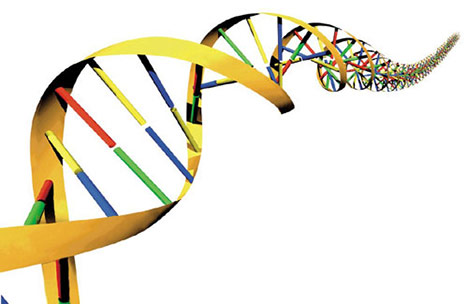 ORIGEN
TOLERANCIA
INGRESO IONES
EFECTOS
MEDICIÓN
Natural
Antropogénico
ECc (dSm-1 ≈10mM NaCL)

0-2    N
2-4    LS
4-8    MS
8-16 FS
Halofítas
Glicofítas
Vias:
Simplástica
Apoplástica

Depende:
Bombas primarias
Transportadores Secundarios
Canales iónicos
↓CRECIMIENTO 

Estrés:
Osmótico: Déficit hídrico
Iónico:
Déficit nutricional, Toxicidad
Fuente: Niu et al.,1995; Tester, Tester & Davenport, 2003; 2008; Aleman, 2009; USDA Lab salinity, 2012.
“Analizar la expresión del gen de resistencia a nematodos Mi-1 bajo condiciones de estrés salino en especies de la familia solanácea, mediante la técnica de PCR en tiempo real”
INTRODUCCIÓN
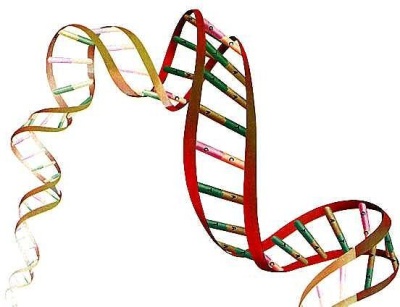 VIA DE SEÑALIZACIÓN
ESTRÉS SALINO
Fuente: Xiong et al., 2002; Rodríguez  et al., 2005.
Sensor primario
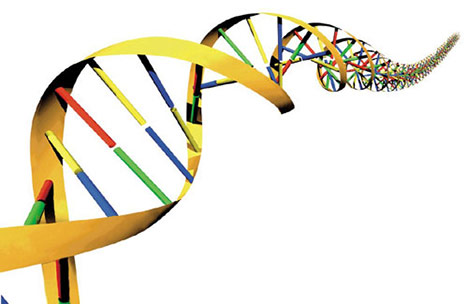 Tipo II
Activadores de genes tipo LEA
Tipo III
Ruta SOS
Tipo I
estrés osmótico/oxidativo
Factores de transcripción
Mi-1 ??
Ruta MAPK
Factores de transcripción
Genes Regulatorios
Factores de transcripción
Genes tipo LEA
Familia de genes SOS
Genes efectores
Proteínas sensibles al estrés, chaperonas (HSPs, proteínas tipo LEA):  Lemmi9
Genes de remoción de ERO, osmolitos
Transportador de iones
Compuestos antioxidantes, osmolitos: Leα-DOX1
ADAPTACIÓN
Homeostasis iónica
Homeostasis osmótica,
respuestas de detoxicación  y Protección celular
“Analizar la expresión del gen de resistencia a nematodos Mi-1 bajo condiciones de estrés salino en especies de la familia solanácea, mediante la técnica de PCR en tiempo real”
INTRODUCCIÓN
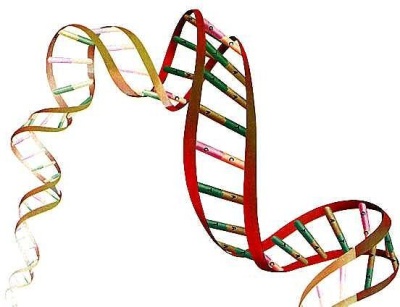 GEN Mi-1
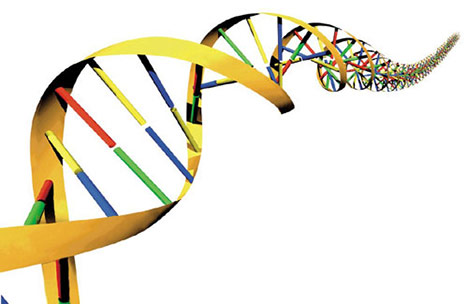 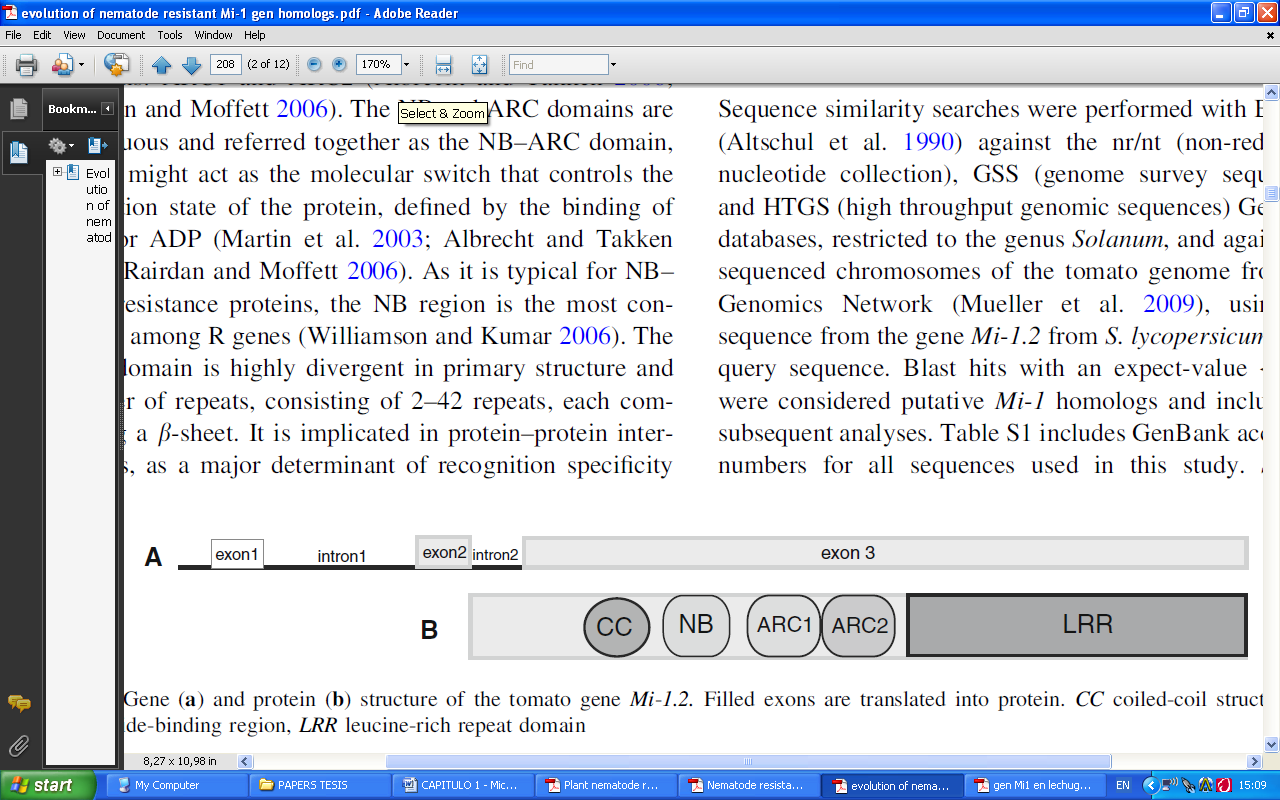 Genes de resistencia del tipo CC-NBS-LRR.
Proteína CNL: 1257 aa.
LRR: Reconocimiento/ patógeno.
NBS: Activación-Mecanismos de apoptosis.
Reconocimiento en el citoplasma (Interacción indirecta).
Confiere resistencia  a nematodos, al áfido de la papa y a la mosca blanca.
“Analizar la expresión del gen de resistencia a nematodos Mi-1 bajo condiciones de estrés salino en especies de la familia solanácea, mediante la técnica de PCR en tiempo real”
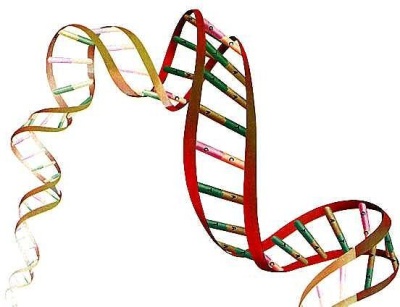 CONTENIDO
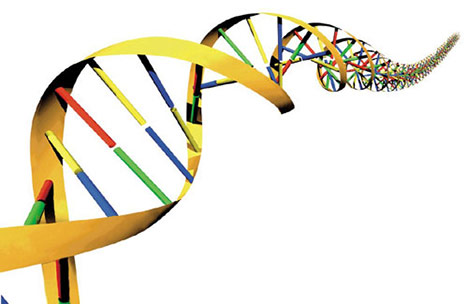 “Analizar la expresión del gen de resistencia a nematodos Mi-1 bajo condiciones de estrés salino en especies de la familia solanácea, mediante la técnica de PCR en tiempo real”
OBJETIVOS
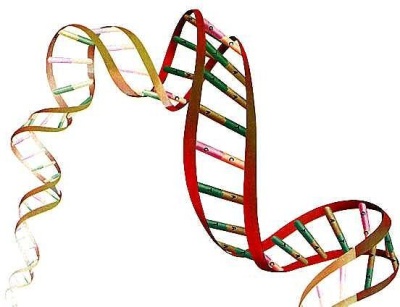 OBJETIVOS
General : 

Analizar la expresión del gen de resistencia a nematodos Mi-1 bajo condiciones de estrés salino en especies de la familia solanácea, mediante la Técnica de PCR en tiempo real.
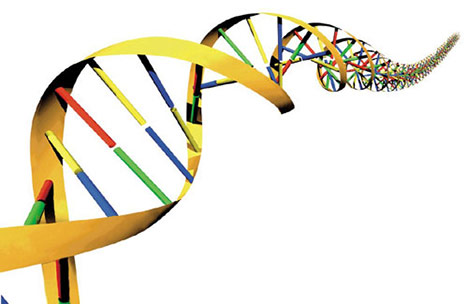 Específicos:

Implementar las condiciones de invernadero óptimas para el cultivo.

Estandarizar la extracción y purificación de ARN.

Estandarizar y optimizar la cuantificación relativa del transcrito.

Analizar el patrón de expresión del gen Mi-1.
“Analizar la expresión del gen de resistencia a nematodos Mi-1 bajo condiciones de estrés salino en especies de la familia solanácea, mediante la técnica de PCR en tiempo real”
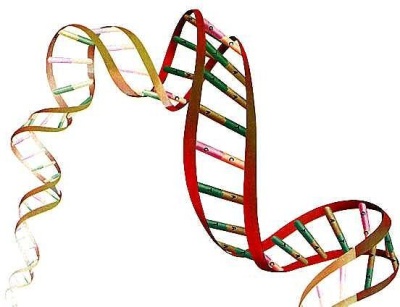 CONTENIDO
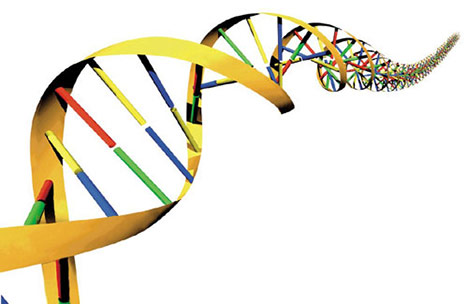 “Analizar la expresión del gen de resistencia a nematodos Mi-1 bajo condiciones de estrés salino en especies de la familia solanácea, mediante la técnica de PCR en tiempo real”
METODOLOGÍA
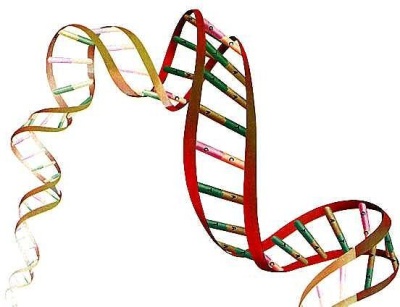 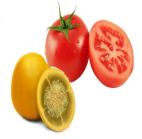 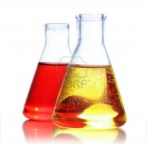 TRATAMIENTOS SALINOS
MATERIAL VEGETAL
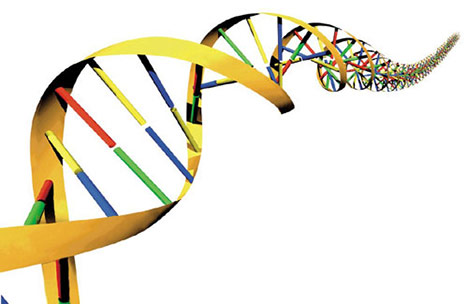 S33: Solanum quitoense
S38: Solanum vestisimum
S60: Solanum lycopersicum var. Syta
S61: Solanum pimpinellifolium
FASE 1: Fase de tolerancia
FASE 2: Fase de incidencia
TÉCNICAS MOLECULARES
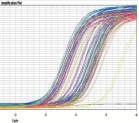 ANÁLISIS DE EXPRESIÓN GÉNICA
“Analizar la expresión del gen de resistencia a nematodos Mi-1 bajo condiciones de estrés salino en especies de la familia solanácea, mediante la técnica de PCR en tiempo real”
METODOLOGÍA
TRATAMIENTOS SALINOS
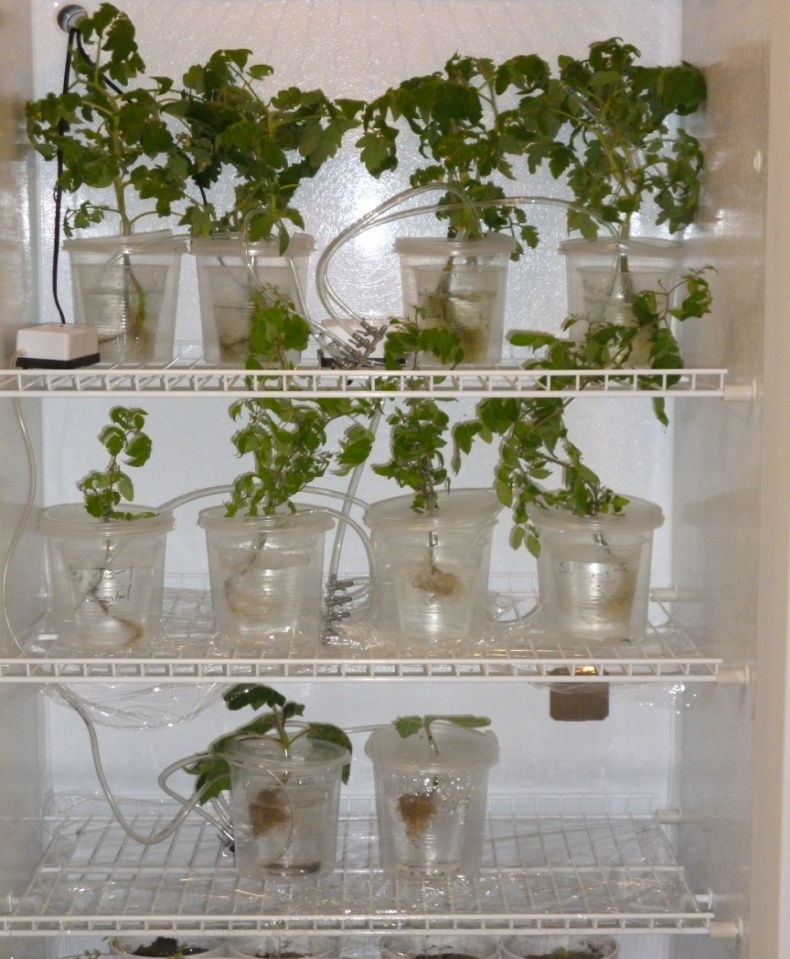 1. FASE DE TOLERANCIA
C
50
100
150
Determinar la concentración óptima de estrés 
Evaluación Fenotípica/31 días:
Efecto negativo?
2. FASE DE INCIDENCIA
Evaluar su efecto o incidencia inmediata en la expresión génica./0, 8, 12 y 24 horas: Mi-1, Lemmi9 y Leα-DOX1
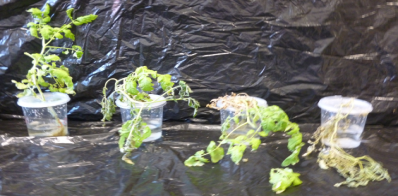 Diseño experimental: Modelo unifactorial 4X4
Técnicas Moleculares→qRT-PCR
“Analizar la expresión del gen de resistencia a nematodos Mi-1 bajo condiciones de estrés salino en especies de la familia solanácea, mediante la técnica de PCR en tiempo real”
METODOLOGÍA
TECNICAS MOLECULRES
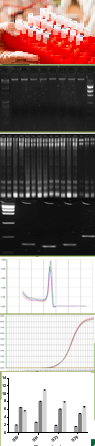 “Analizar la expresión del gen de resistencia a nematodos Mi-1 bajo condiciones de estrés salino en especies de la familia solanácea, mediante la técnica de PCR en tiempo real”
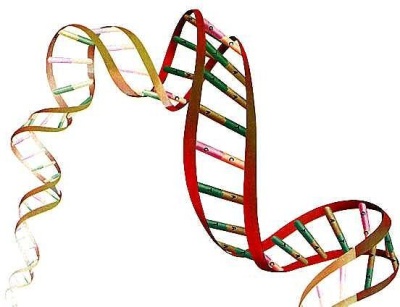 CONTENIDO
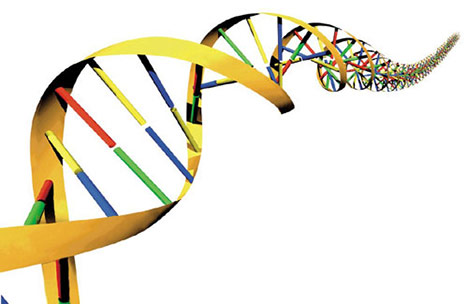 “Analizar la expresión del gen de resistencia a nematodos Mi-1 bajo condiciones de estrés salino en especies de la familia solanácea, mediante la técnica de PCR en tiempo real”
4. RESULTADOS Y DISCUSIÓN
EFECTOS MORFOLÓGICOS Y FISIOLÓGICOS DEL ESTRÉS SALINO EN PLANTAS
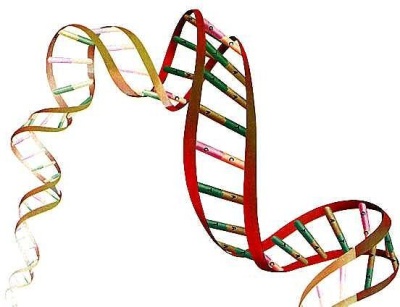 Tabla 4. 1  Comportamiento de la eficiencia fotosintética (Fv/Fm)  en función al tiempo de exposición de NaCl a diferentes concentraciones.
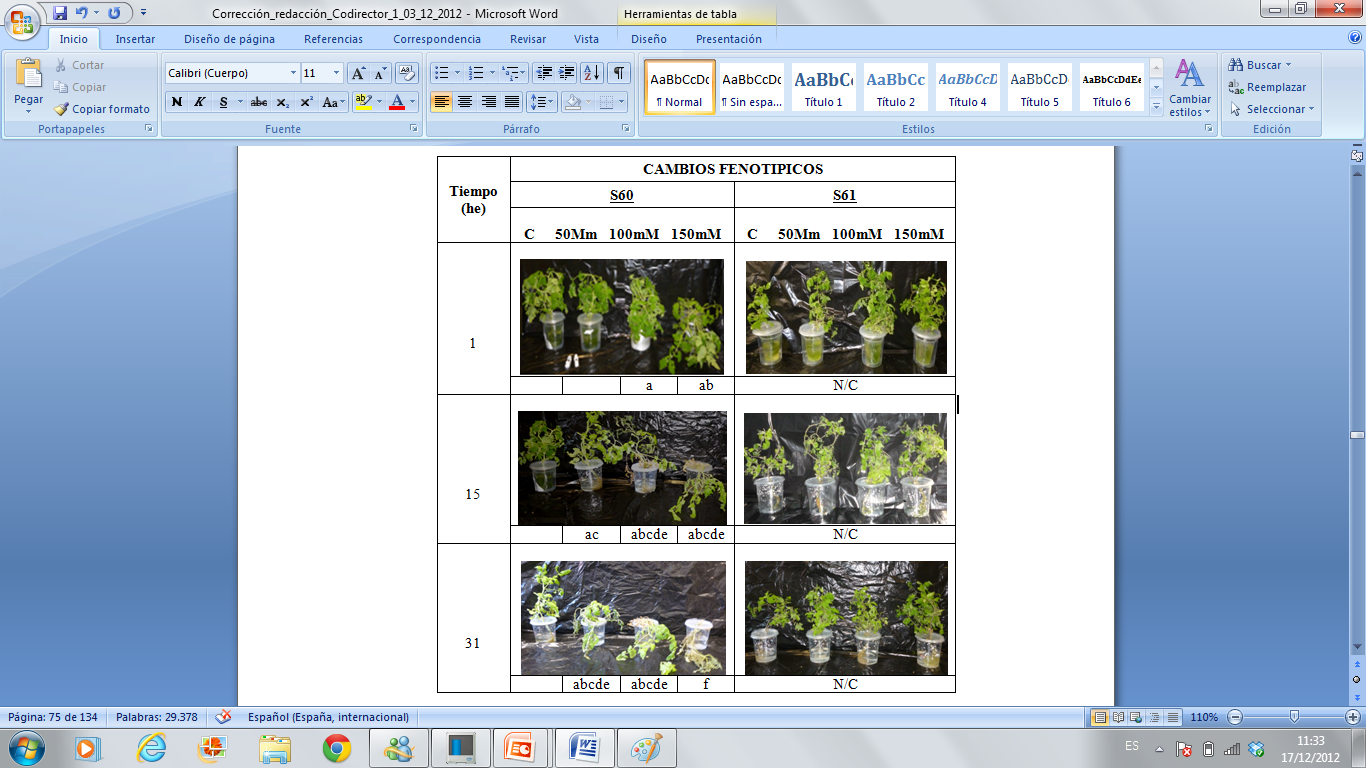 Figura 4. 1 Comportamiento Fenotípico en los genotipos de Solanum spp a diferentes concentraciones de NaCl. S61: Solanum pimpinellifolium; S60:Solanum lycopersicum var. Syta a: Flacidez foliar; b: Pérdida de la rigidez del tallo; c: Necrosis foliar; d:Clorosis;  e:Marchitez y defoliación; f: Muerte. de; Día/s de exposición. N/C: Cambios no observados
“Analizar la expresión del gen de resistencia a nematodos Mi-1 bajo condiciones de estrés salino en especies de la familia solanácea, mediante la técnica de PCR en tiempo real”
4. RESULTADOS Y DISCUSIÓN
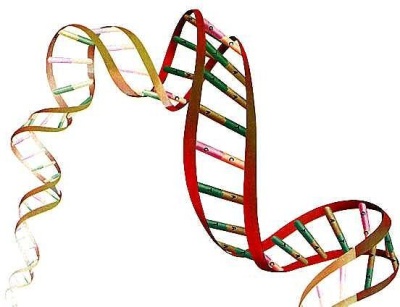 IDENTIFICACIÓN DEL EXÓN DEL GEN MI-1
Extracción de ADN genómico
Exón del gen Mi-1
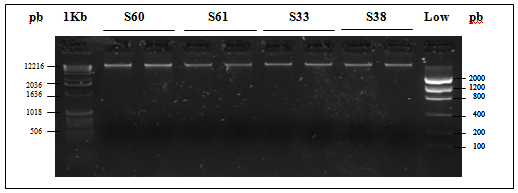 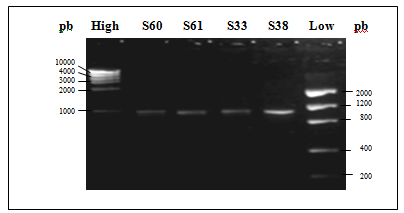 Figura 4. 2 Visualización del ADN genómico diluido a 10 ng/ul en gel de agarosa al 1% (p/v)  teñido con SYBR® Safe DNA gel stain correspondiente a las especies  S33 (S. quitoense), S38 (S. vestisimum), S60 (S. lycopersicum var. Syta) y S61 (S. pimpinellifolium). 1kb y Low DNA Mass Ladder  son los marcadores de peso molecular. La banda de 800 pb denota una concentración de ADN aproximada a 10 ng/ul.
Figura 4. 3  Visualización de los fragmentos de PCR amplificados para la región exónica del gen Mi-1, en gel de agarosa al 1,5% (p/v)  teñido con SYBR® en las especies S33 (S. quitoense), S38 (S. vestisimun),  S60 (S. lycopersicum var. syta) y S61 (S. pimpinellifolium). High DNA mass ladder  y Low DNA mass ladder  son los marcadores de peso molecular.
“Analizar la expresión del gen de resistencia a nematodos Mi-1 bajo condiciones de estrés salino en especies de la familia solanácea, mediante la técnica de PCR en tiempo real”
4. RESULTADOS Y DISCUSIÓN
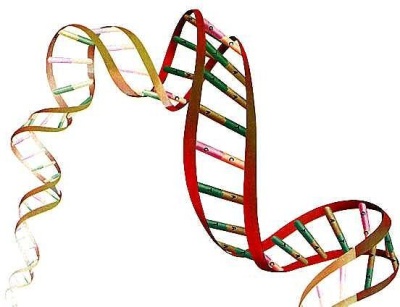 PCR EN TIEMPO REAL
Extracción de ARN total
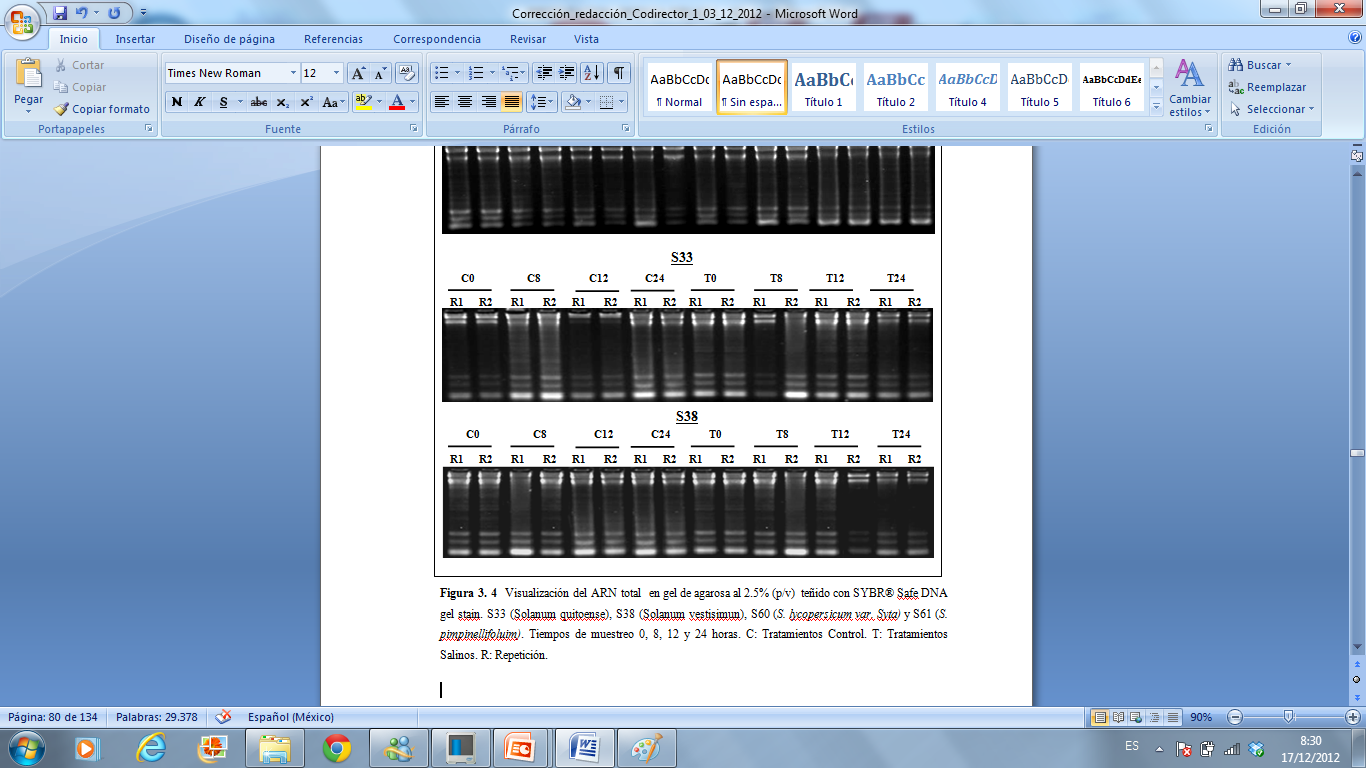 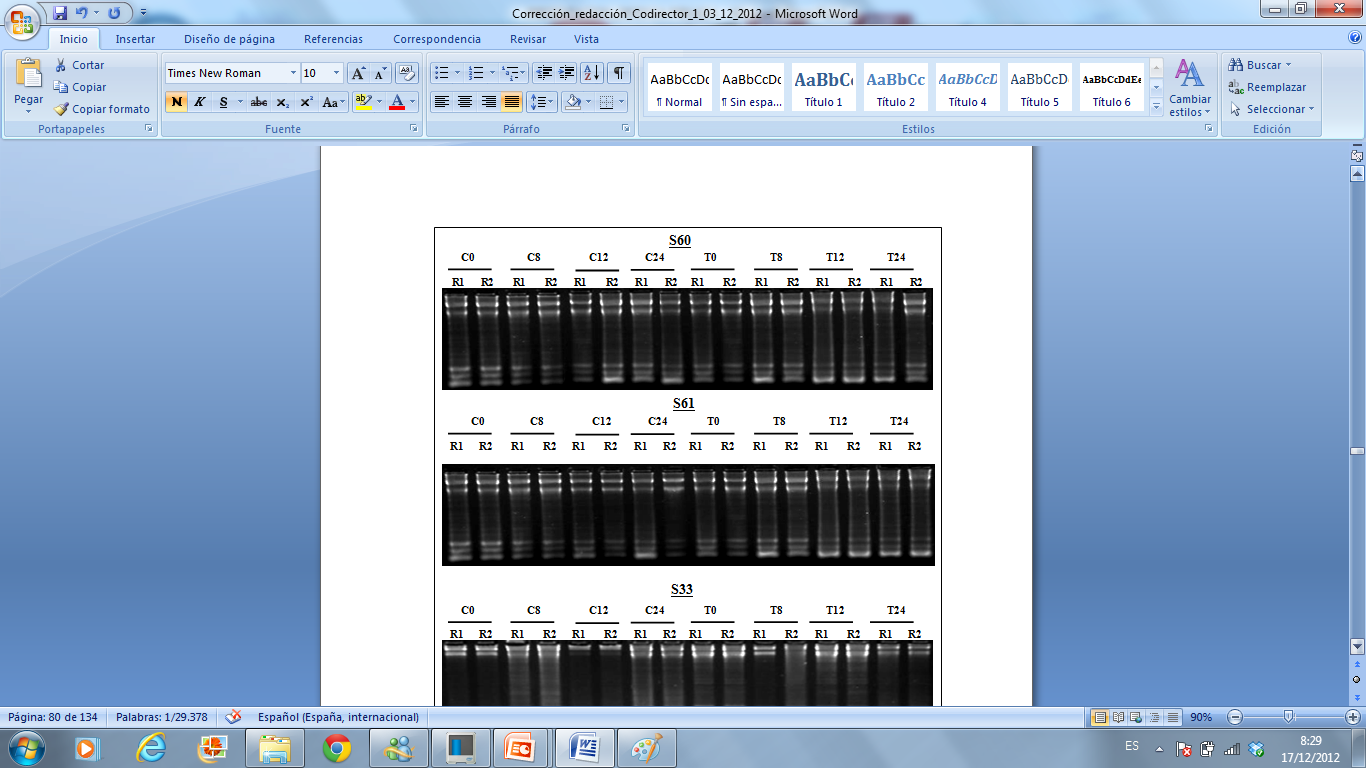 28S
18S



5S
5.55
ARNt
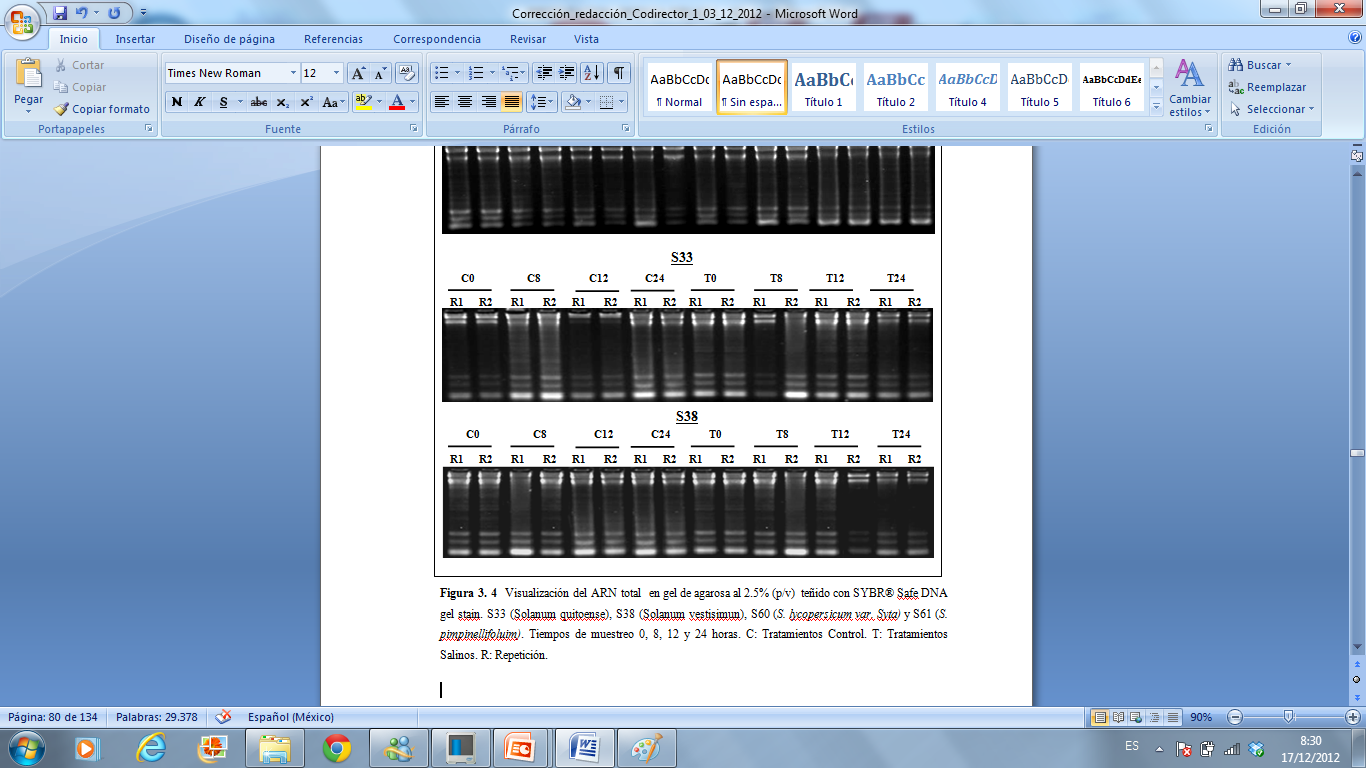 28S
18S



5S
5.55
ARNt
Figura 4. 4  Visualización del ARN total  en gel de agarosa al 2.5% (p/v)  teñido con SYBR® Safe DNA gel stain. S33 (Solanum quitoense), S38 (Solanum vestisimun), S60 (S. lycopersicum var. Syta) y S61 (S. pimpinellifoluim). Tiempos de muestreo 0, 8, 12 y 24 horas. C: Tratamientos Control. T: Tratamientos Salinos. R: Repetición.
“Analizar la expresión del gen de resistencia a nematodos Mi-1 bajo condiciones de estrés salino en especies de la familia solanácea, mediante la técnica de PCR en tiempo real”
4. RESULTADOS Y DISCUSIÓN
Síntesis de ADNc
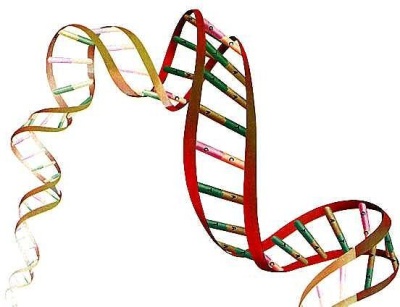 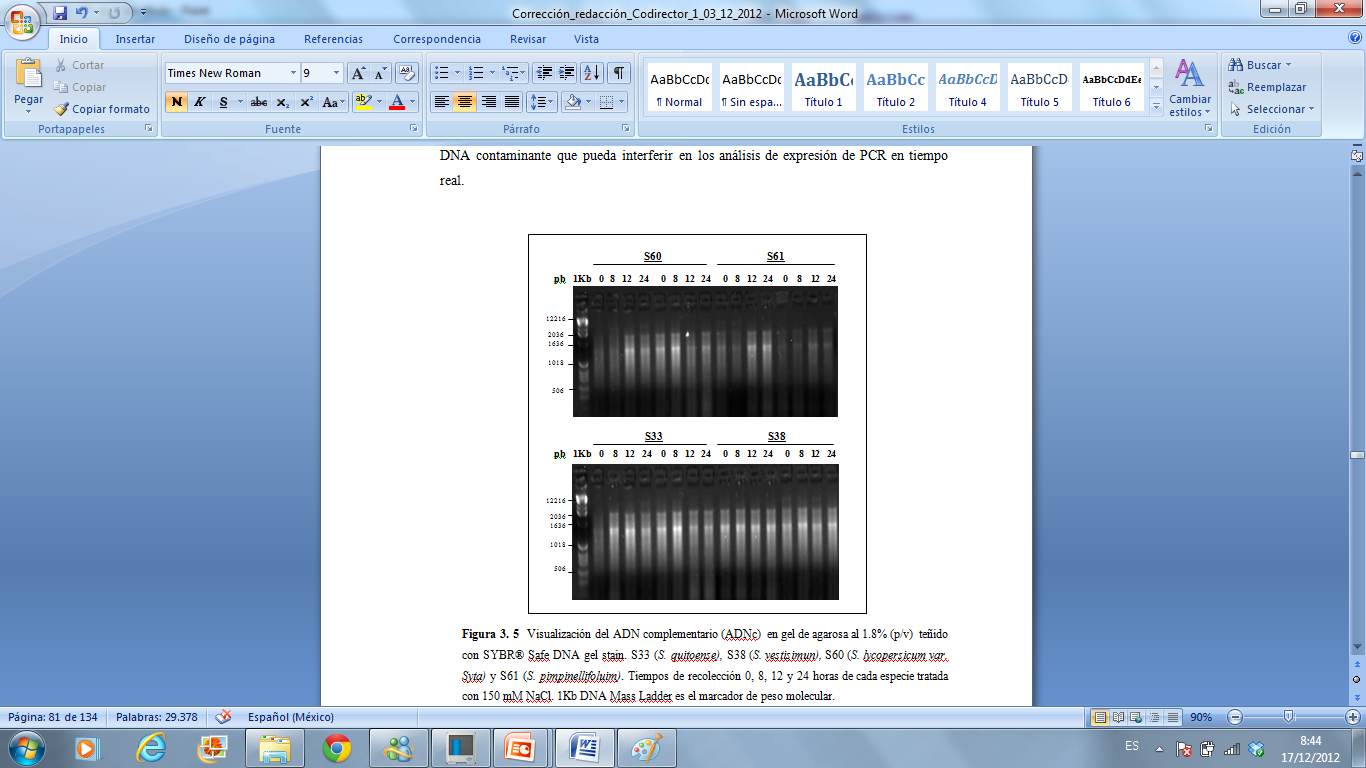 3ug ARN total → Amplificación

No ADNg contaminante
Figura 4.5  Visualización del ADN complementario (ADNc)  en gel de agarosa al 1.8% (p/v)  teñido con SYBR® Safe DNA gel stain. S33 (S. quitoense), S38 (S. vestisimun), S60 (S. lycopersicum var. Syta) y S61 (S. pimpinellifoluim). Tiempos de recolección 0, 8, 12 y 24 horas de cada especie tratada con 150 mM NaCl. 1Kb DNA Mass Ladder es el marcador de peso molecular.
“Analizar la expresión del gen de resistencia a nematodos Mi-1 bajo condiciones de estrés salino en especies de la familia solanácea, mediante la técnica de PCR en tiempo real”
4. RESULTADOS Y DISCUSIÓN
A.                                                   B.
Diseño de primers
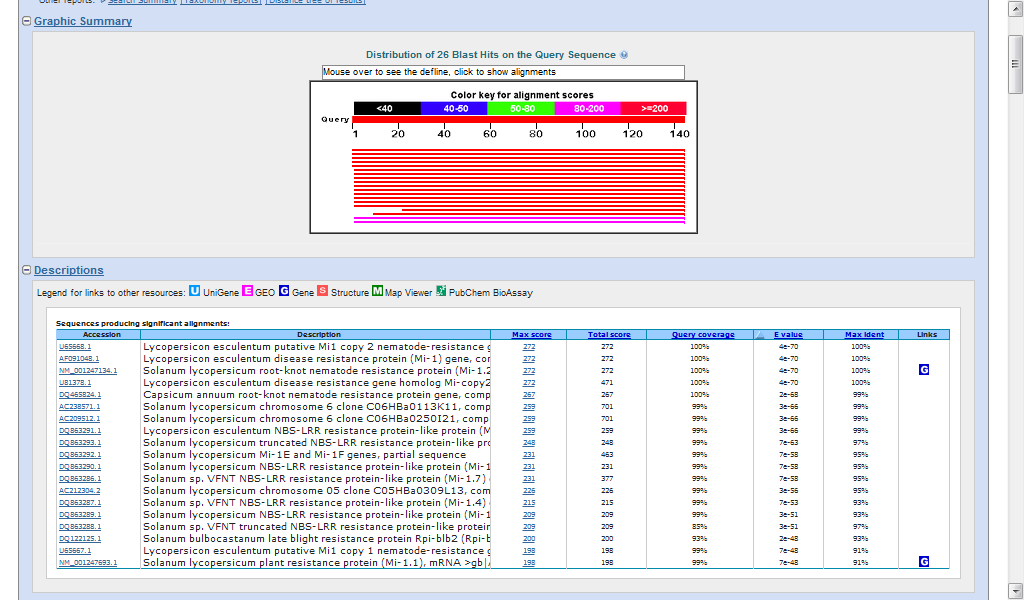 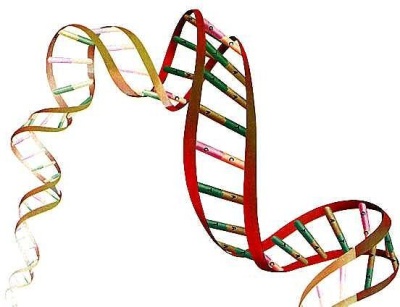 Tabla 4.2  Descripción de las características de los de los primers diseñados por el software Primer3. para qRT-PCR.
C.                                                   D.
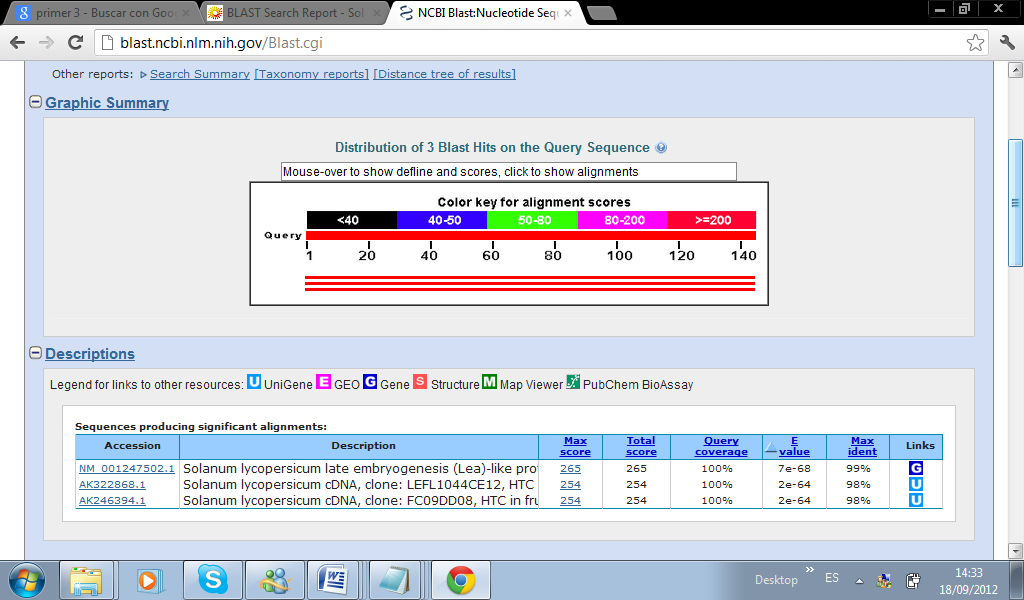 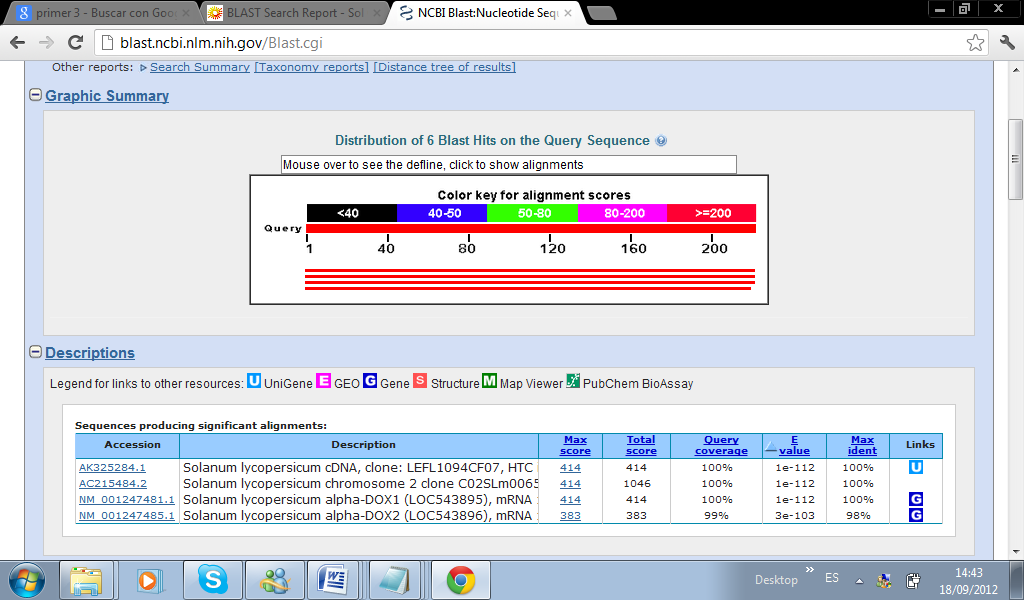 Figura 4.6 Identificación  de similitudes locales realizada con el algoritmo en línea BLAST. A. GAPDH, B.  Mi-1, C. Lemmi9 y D. LEα-DOX1
“Analizar la expresión del gen de resistencia a nematodos Mi-1 bajo condiciones de estrés salino en especies de la familia solanácea, mediante la técnica de PCR en tiempo real”
4. RESULTADOS Y DISCUSIÓN
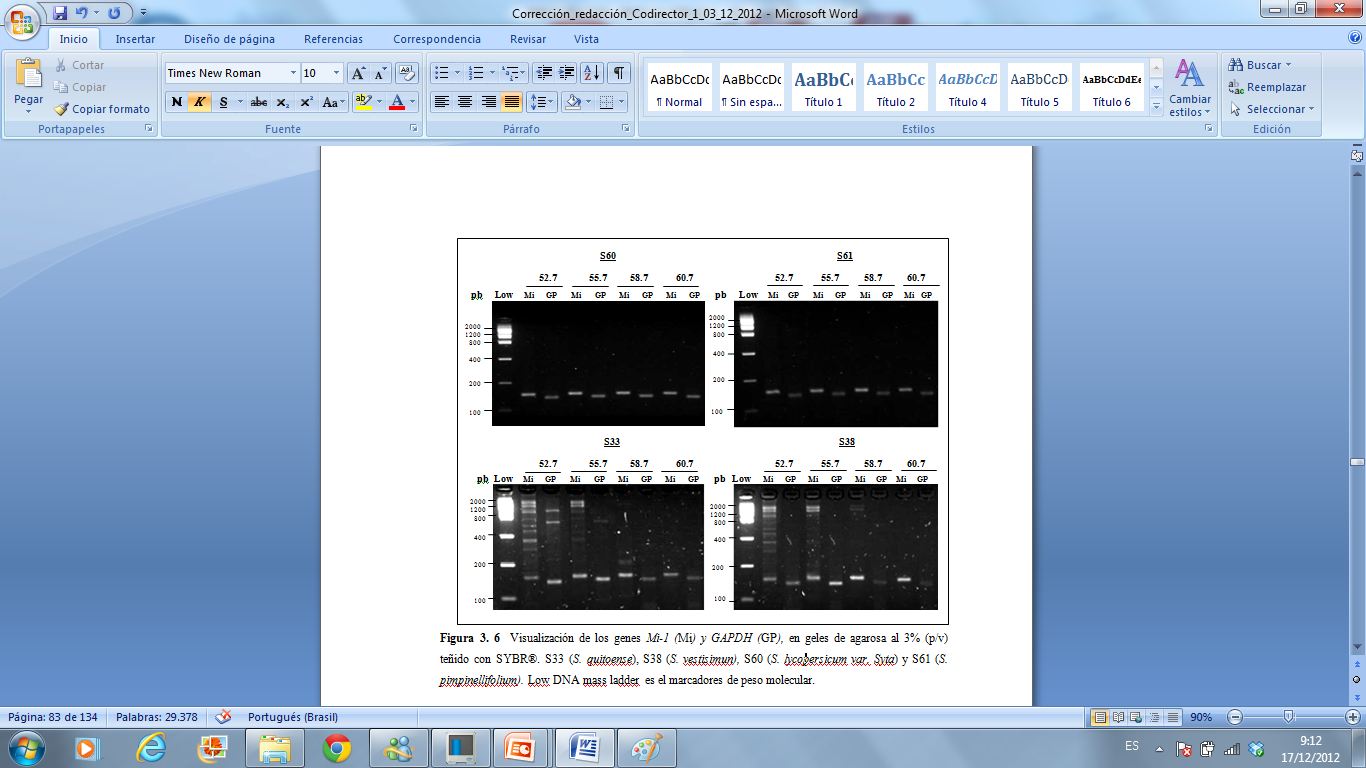 1. ADN genómico
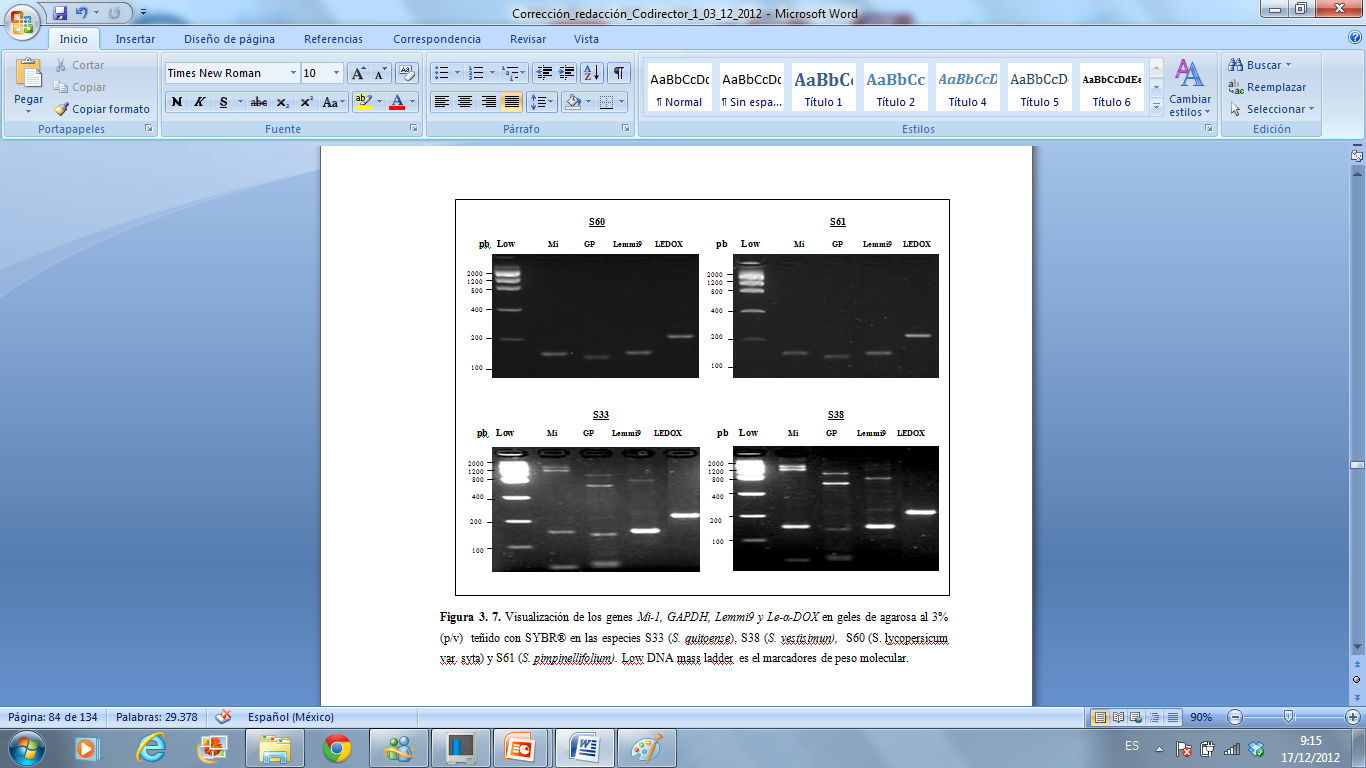 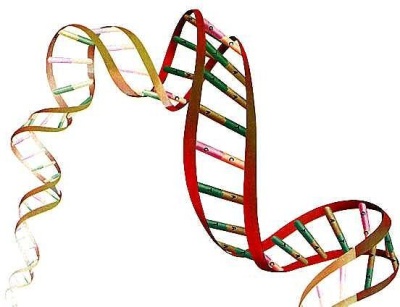 2. ADNc
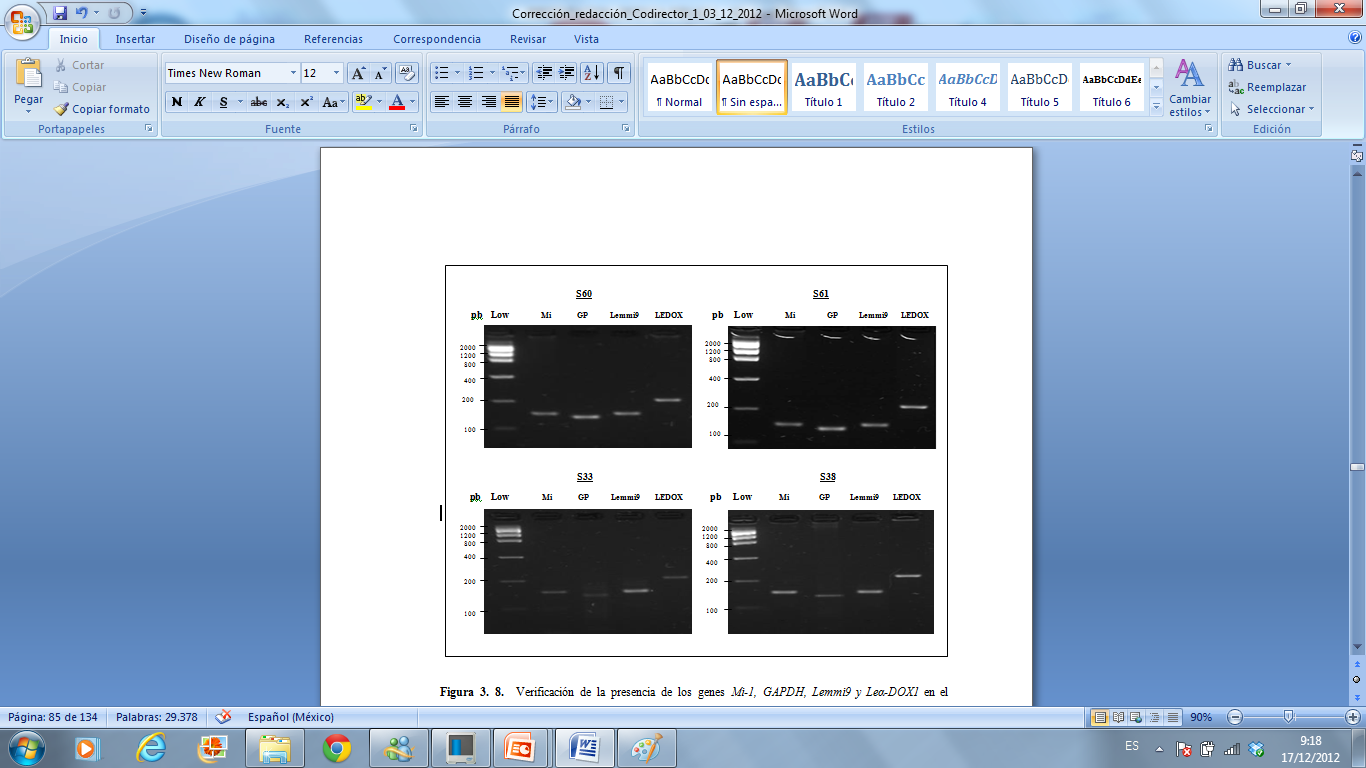 Figura 4.7 Visualización de los genes Mi-1 (Mi) y GAPDH (GP), en geles de agarosa al 3% (p/v)  teñido con SYBR®. S33 (S. quitoense), S38 (S. vestisimun), S60 (S. lycopersicum var. Syta) y S61 (S. pimpinellifolium). Low DNA mass ladder  es el marcadores de peso molecular.
Figura 4.8 Verificación de la presencia de los genes Mi-1, GAPDH, Lemmi9 y Leα-DOX1 en geles de agarosa al 3% (p/v)  teñido con SYBR®. S33 (S. quitoense), S38 (S. vestisimun), S60 (S. lycopersicum var. syta) y S61 (S. pimpinellifolium). Low DNA mass ladder  es el marcadores de peso molecular.
“Analizar la expresión del gen de resistencia a nematodos Mi-1 bajo condiciones de estrés salino en especies de la familia solanácea, mediante la técnica de PCR en tiempo real”
4. RESULTADOS Y DISCUSIÓN
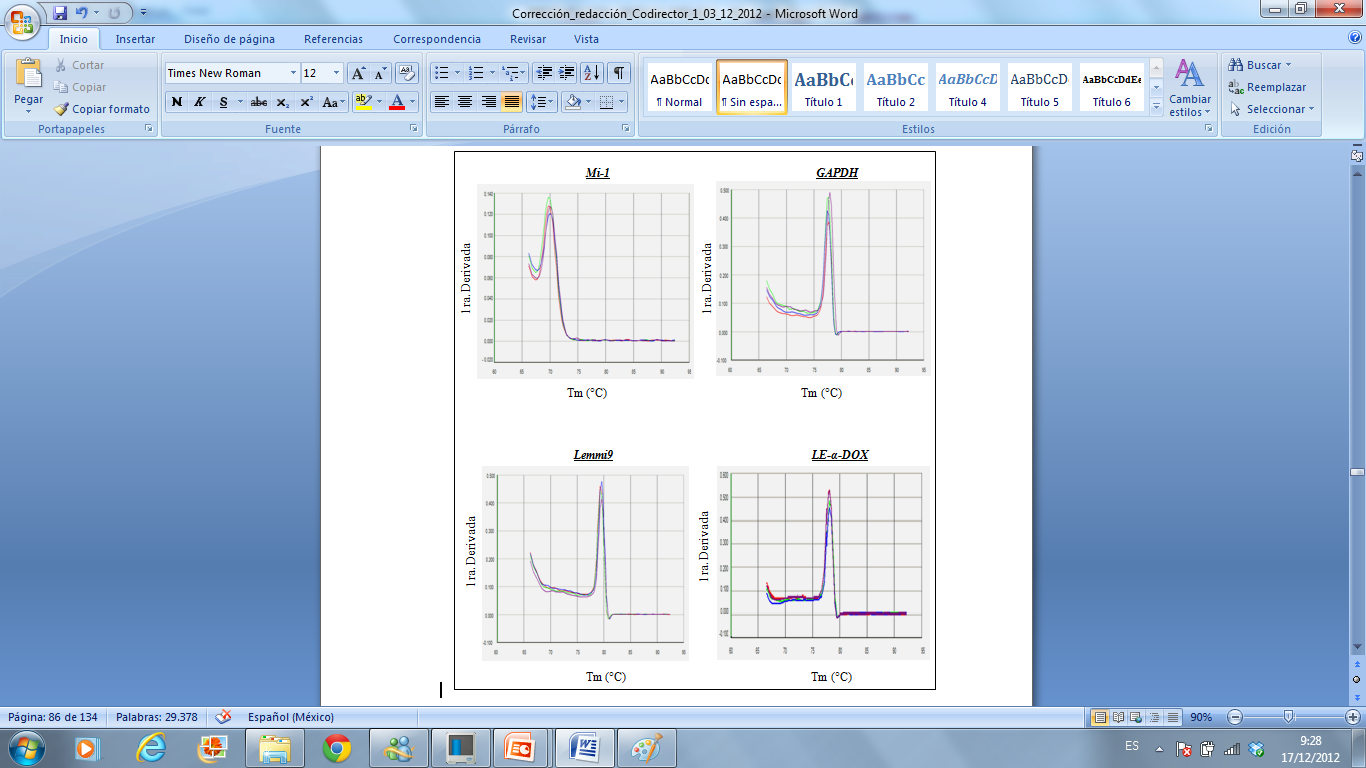 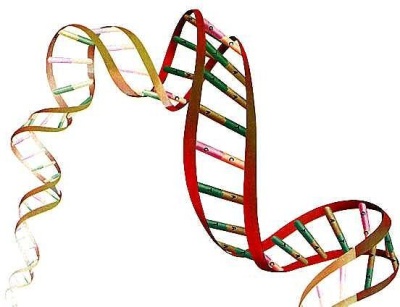 Validación de Tm
Amplificación específica
GAPDH estable

Cálculo de cuantificación relativa
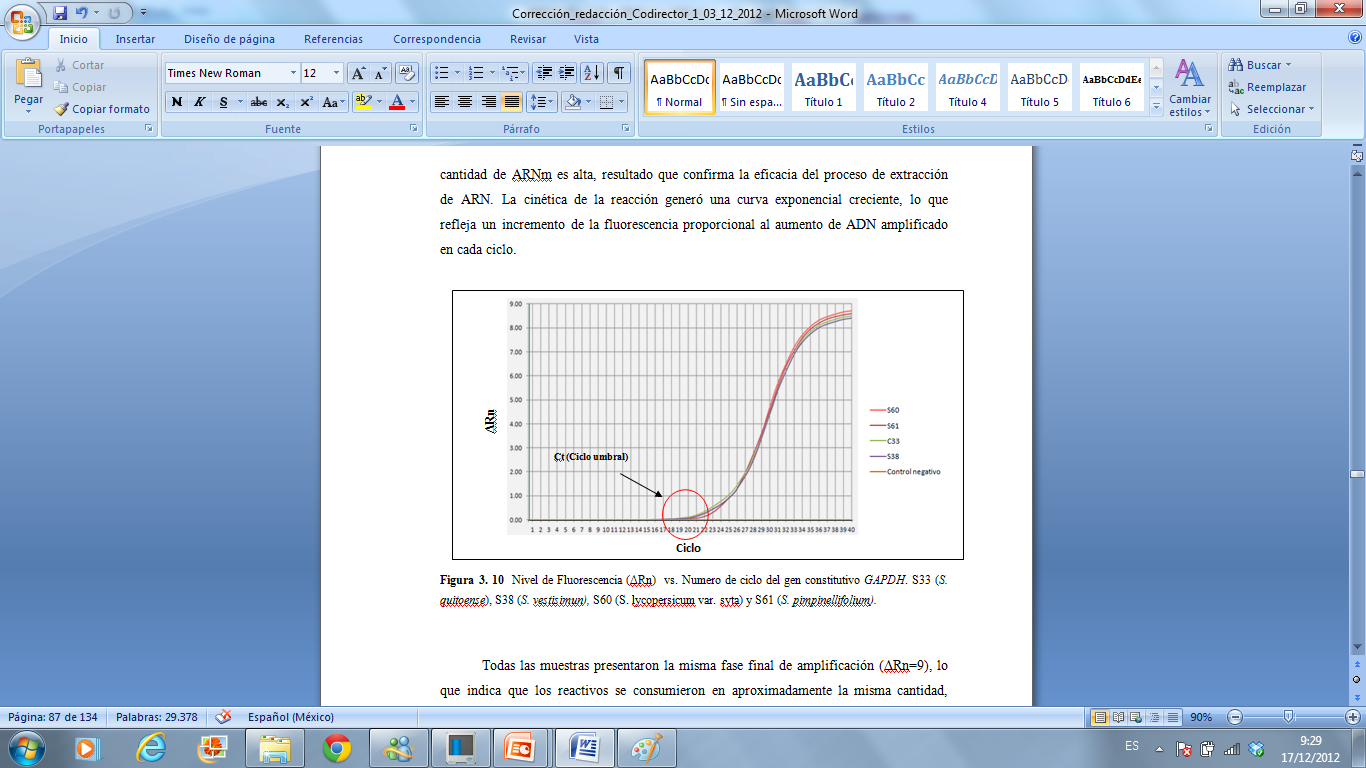 Figura 4.9 Picos de disociación correspondientes a los genes Mi-1, GAPDH, Lemmi9, y  LE-alfa-DOX a una temperatura de  fusión de 55.7 °C en las especies solanáceas S33 (S. quitoense), S38 (S. vestisimun), S60 (S. lycopersicum var. syta) y S61 (S. pimpinellifolium).
Figura 4.10 Nivel de Fluorescencia (ΔRn)  vs. Numero de ciclo del gen constitutivo GAPDH.
“Analizar la expresión del gen de resistencia a nematodos Mi-1 bajo condiciones de estrés salino en especies de la familia solanácea, mediante la técnica de PCR en tiempo real”
4. RESULTADOS Y DISCUSIÓN
Análisis del nivel de expresión
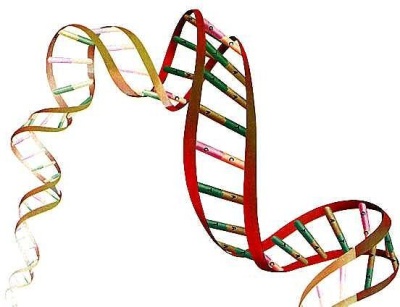 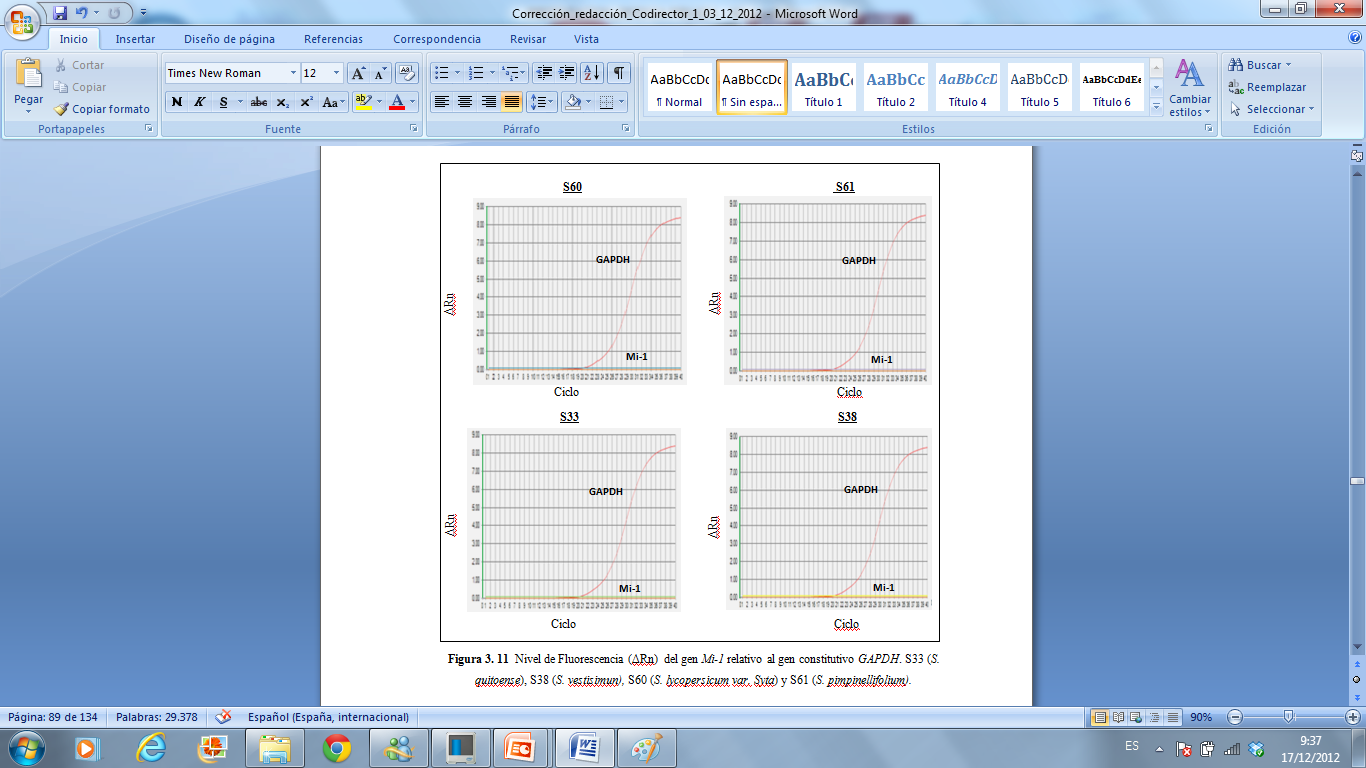 GEN MI-1
Cinética de la reacción:
Lineal
NO Ct
Nivel de expresión es basal 
No se induce por estrés salino

El Gen activa su resistencia→agente biótico.
Figura 4.11 Nivel de Fluorescencia (ΔRn)  del gen Mi-1 relativo al gen constitutivo GAPDH. S33 (S. quitoense), S38 (S. vestisimun), S60 (S. lycopersicum var. Syta) y S61 (S. pimpinellifolium).
“Analizar la expresión del gen de resistencia a nematodos Mi-1 bajo condiciones de estrés salino en especies de la familia solanácea, mediante la técnica de PCR en tiempo real”
4. RESULTADOS Y DISCUSIÓN
GEN Lemmi9
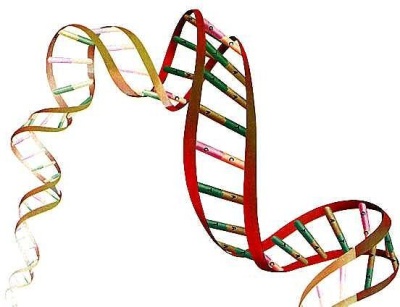 Cinética de la reacción:

Exponencial(Clásico Sigmoideo)
 Ct <33
GAPDH estable
Cantidad ARNinicial α ↑t/exp. NaCl 

       Gen altamente regulado por NaCl.
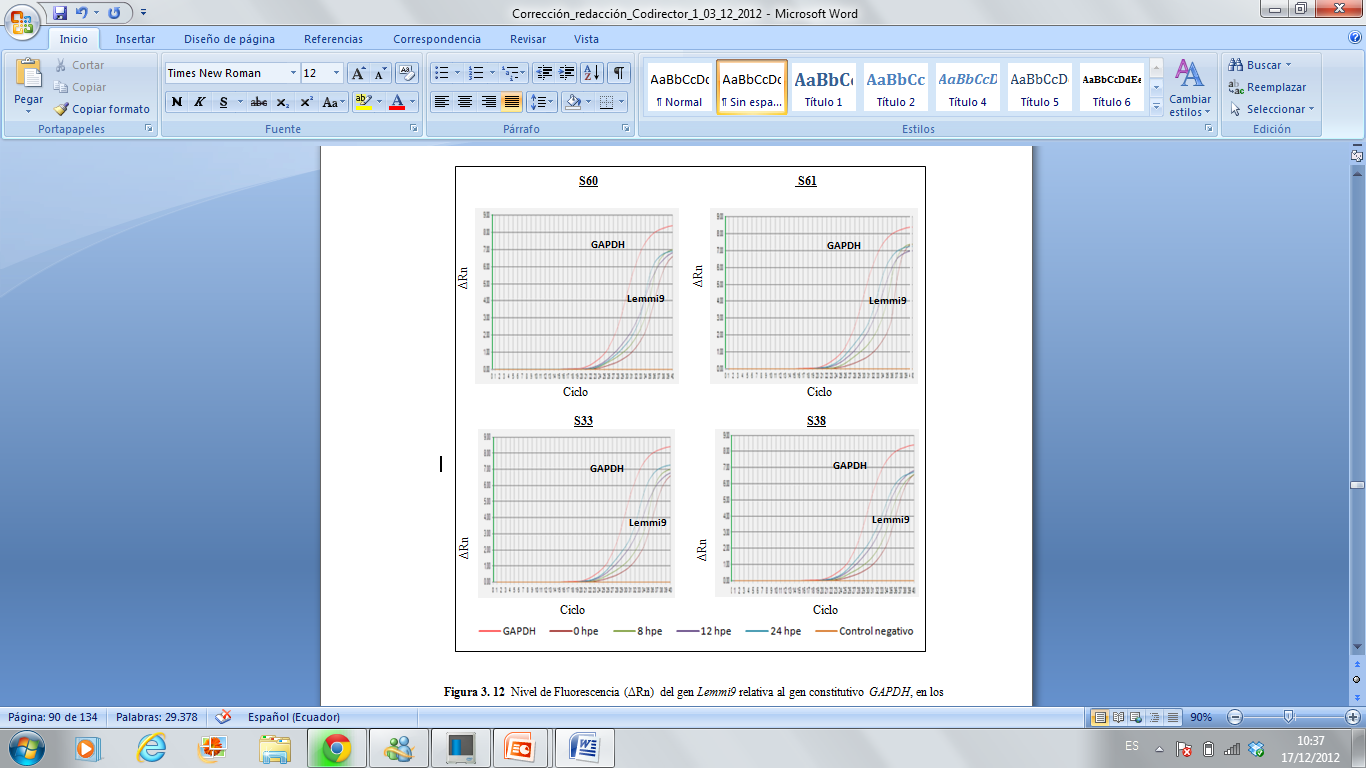 Figura 4.12 Nivel de Fluorescencia (ΔRn)  de los genes Lemmi9 y LEα-DOX1  relativa al gen constitutivo GAPDH, en los tiempos de muestreo 0, 8, 12 y 24 horas. S33 (S. quitoense), S38 (S. vestisimun),  S60 (S. lycopersicum var. syta) y S61 (S. pimpinellifolium).
“Analizar la expresión del gen de resistencia a nematodos Mi-1 bajo condiciones de estrés salino en especies de la familia solanácea, mediante la técnica de PCR en tiempo real”
4. RESULTADOS Y DISCUSIÓN
GEN LEα-DOX1
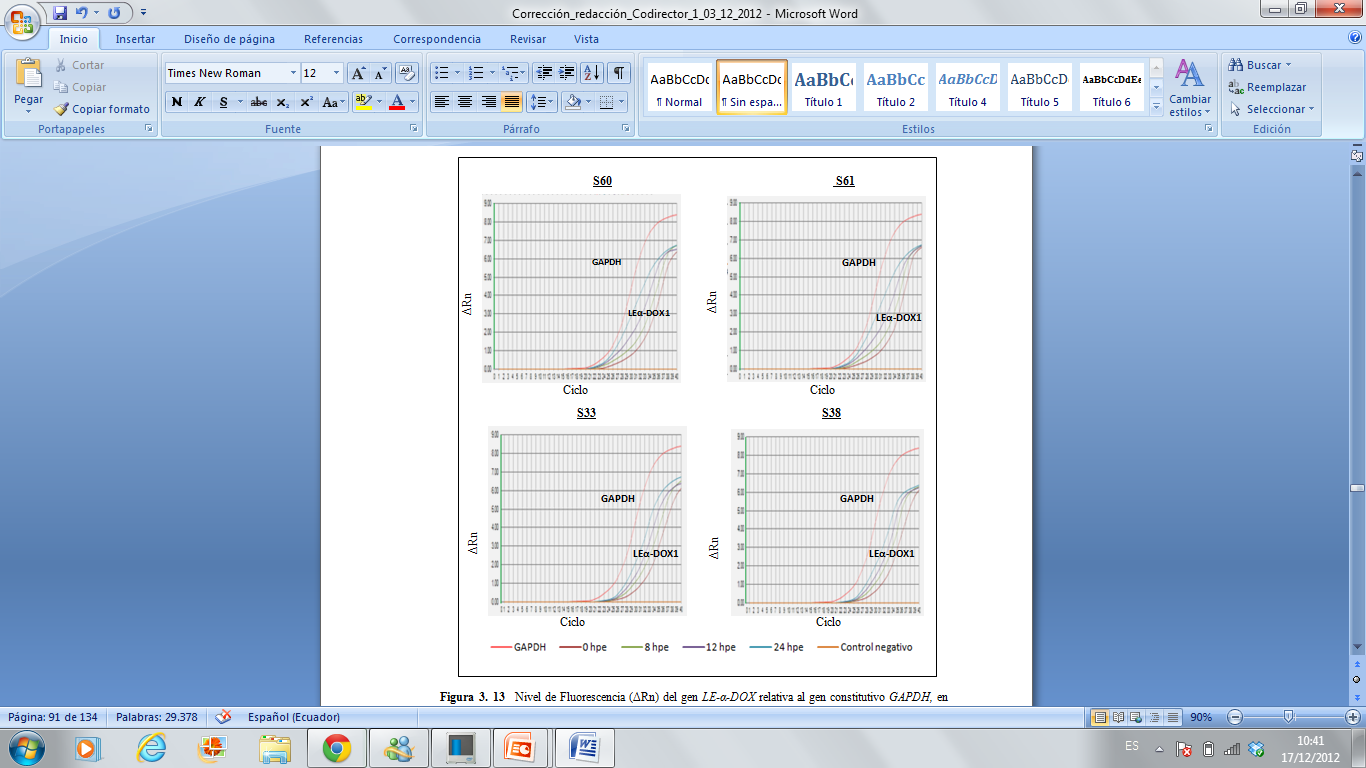 Gen altamente regulado por NaCl.
Figura 4.13 Nivel de Fluorescencia (ΔRn)  de los genes Lemmi9 y LEα-DOX1  relativa al gen constitutivo GAPDH, en los tiempos de muestreo 0, 8, 12 y 24 horas. S33 (S. quitoense), S38 (S. vestisimun),  S60 (S. lycopersicum var. syta) y S61 (S. pimpinellifolium).
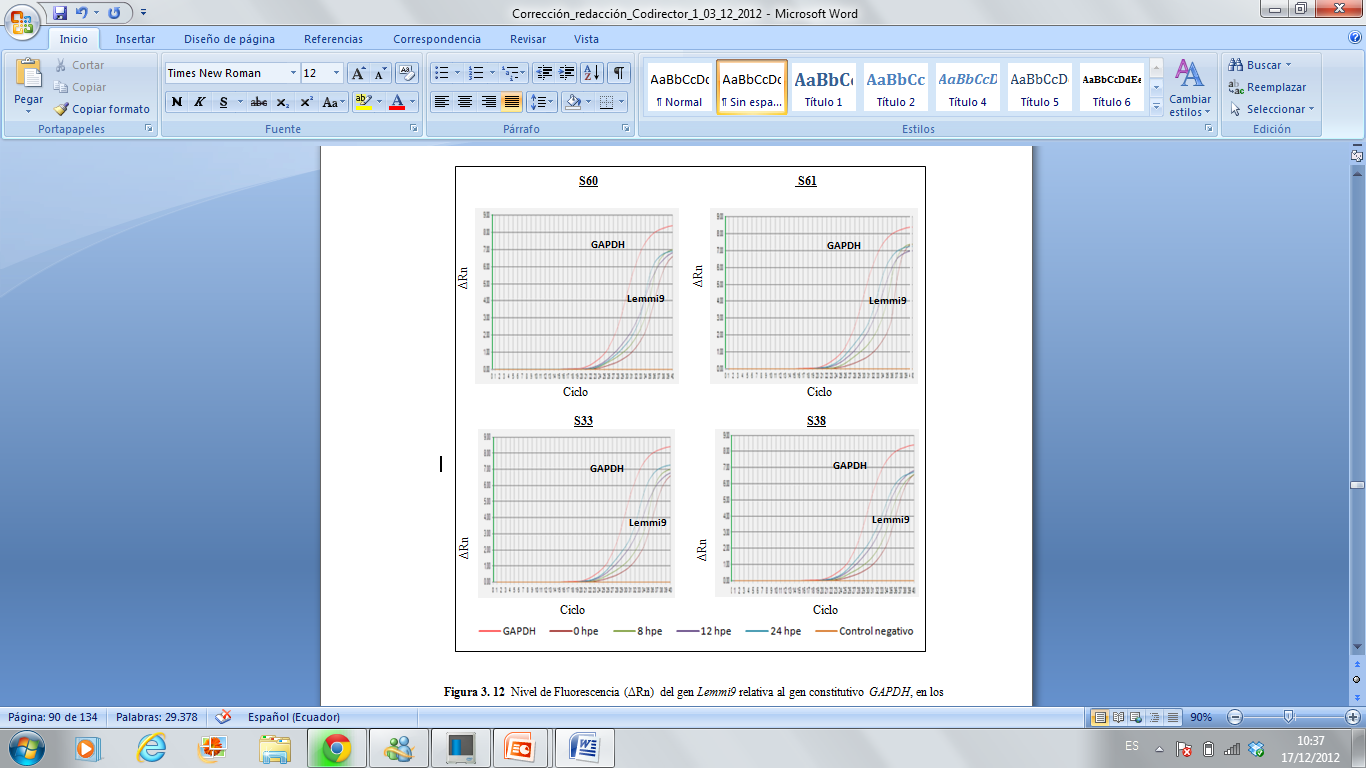 “Analizar la expresión del gen de resistencia a nematodos Mi-1 bajo condiciones de estrés salino en especies de la familia solanácea, mediante la técnica de PCR en tiempo real”
4. RESULTADOS Y DISCUSIÓN
Cuantificación Relativa
Análisis Estadístico
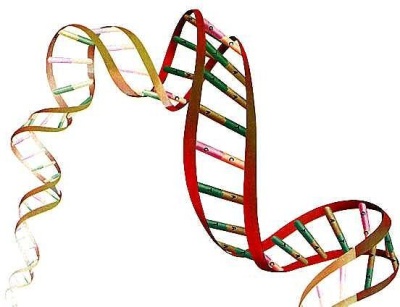 Tabla 4.3   Análisis estadístico ANOVA de la expresión génica de Lemmi9.
GEN Lemmi9
Especies Tolerantes
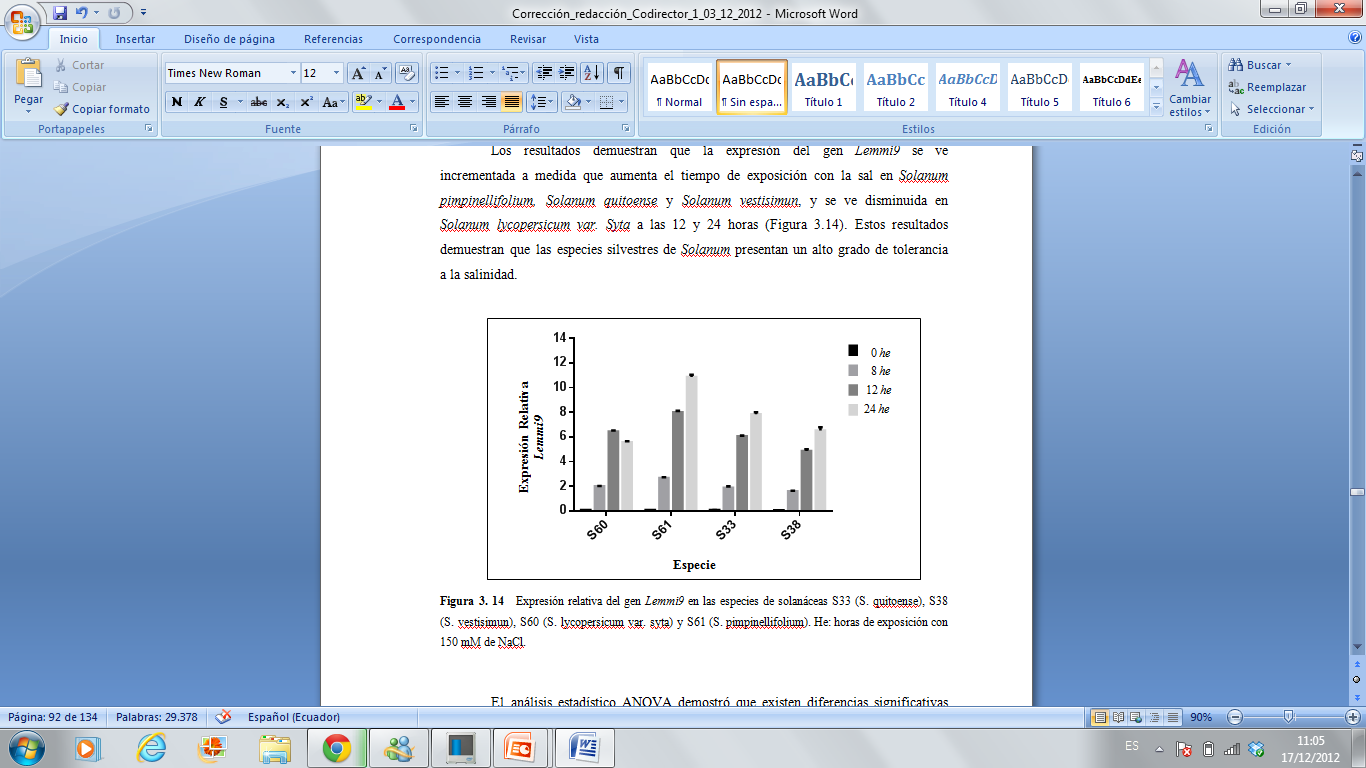 Tabla 4.4  Análisis de comparación múltiple de la expresión génica de Lemmi9 por especie
Figura 4.14   Expresión relativa del gen Lemmi9 en las especies de solanáceas S33 (S. quitoense), S38 (S. vestisimun), S60 (S. lycopersicum var. syta) y S61 (S. pimpinellifolium). He: horas de exposición con 150 mM de NaCl.
“Analizar la expresión del gen de resistencia a nematodos Mi-1 bajo condiciones de estrés salino en especies de la familia solanácea, mediante la técnica de PCR en tiempo real”
4. RESULTADOS Y DISCUSIÓN
GEN LEα-DOX1
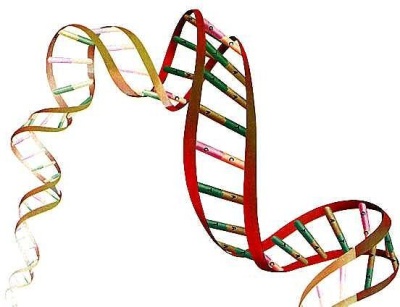 Tabla 4.5 Análisis estadístico ANOVA de la expresión génica de LEα-DOX1
Incremento de la tolerancia, Durante largos periodos de estrés
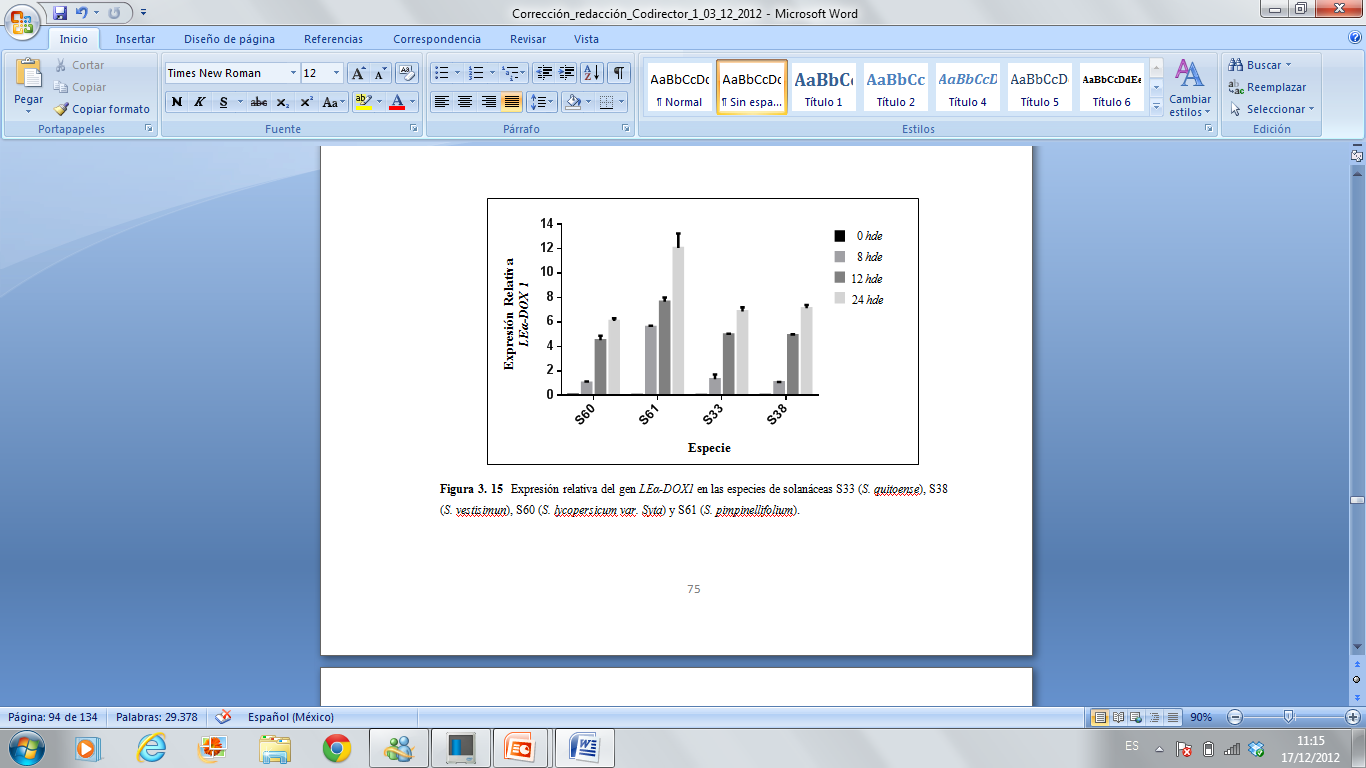 Tabla 4.6 Análisis de comparación múltiple de la expresión génica de LE-α-DOX1 por especie
Figura 4.15  Expresión relativa del gen LEα-DOX1 en las especies de solanáceas S33 (S. quitoense), S38 (S. vestisimun), S60 (S. lycopersicum var. Syta) y S61 (S. pimpinellifolium).
“Analizar la expresión del gen de resistencia a nematodos Mi-1 bajo condiciones de estrés salino en especies de la familia solanácea, mediante la técnica de PCR en tiempo real”
4. RESULTADOS Y DISCUSIÓN
Relación Expresión génica
 y Fotosíntesis
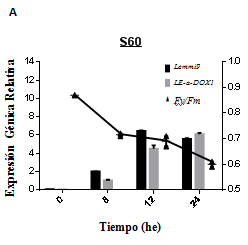 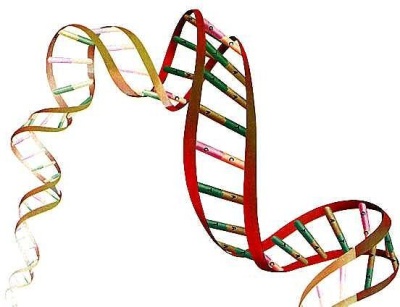 - Lemmi9 cumplen una función importante
PROTECCIÓN DE MEMBRANAS

LEα-DOX1 posiblemente incremente la capacidad
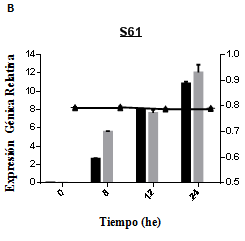 Solanum pimpinellifolium
Fuente potencial de genes para el mejoramiento genético de variedades comerciales
Figura 4.16 Relación de la Eficiencia fotosintética (Fv/Fm) con la Expresión Génica. S61 (Solanum pimpinellifolium). he: 0, 8, 12 y 24 horas de exposición de 150 mM de NaCl. Medias ± SD, n=2; p<0.05
“Analizar la expresión del gen de resistencia a nematodos Mi-1 bajo condiciones de estrés salino en especies de la familia solanácea, mediante la técnica de PCR en tiempo real”
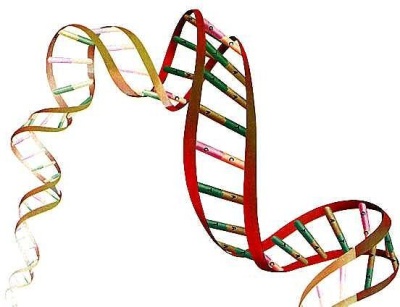 CONTENIDO
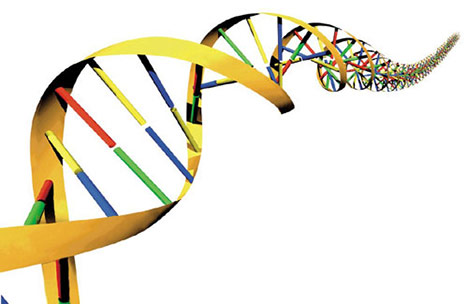 “Analizar la expresión del gen de resistencia a nematodos Mi-1 bajo condiciones de estrés salino en especies de la familia solanácea, mediante la técnica de PCR en tiempo real”
5.  CONCLUSIONES
La concentración y el tiempo de exposición de las sales en el suelo son factores determinantes en el crecimiento y desarrollo de las plantas.

El método de TRIzol® reagent fue óptimo para el aislamiento de ARN en tejido radicular (1.3 a 4 ug/ul).

El análisis de especificidad de los primers y análisis de similitudes locales mostraron valores de formación de horquillas y homodímeros/heterodímeros mínimos, y un alto grado de conservación de la secuencias, respectivamente. 

La temperatura de alineamiento óptima para la amplificación específica de los genes Mi-1, GAPDH, Lemmi9 y LEα-DOX1  fue de 55.7 °C. 

El gen Mi-1 no se induce por estrés salino.

La expresión de Lemmi9 cumple una función importante en la tolerancia al estrés salino .

La expresión de los genes Lemmi9 y LEα-DOX1 en Solanum pimpinellifolium podrían constituir una fuente potencial de genes para el mejoramiento genético de variedades comerciales.
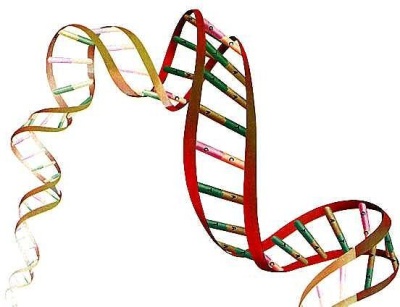 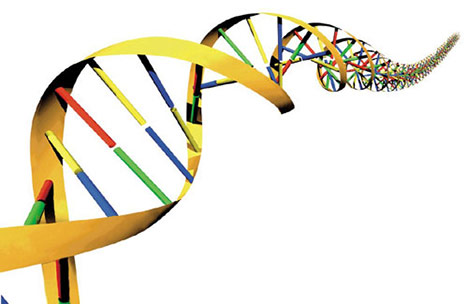 “Analizar la expresión del gen de resistencia a nematodos Mi-1 bajo condiciones de estrés salino en especies de la familia solanácea, mediante la técnica de PCR en tiempo real”
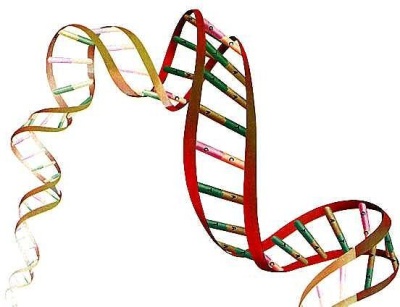 CONTENIDO
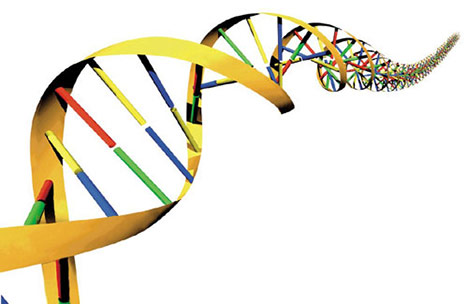 “Analizar la expresión del gen de resistencia a nematodos Mi-1 bajo condiciones de estrés salino en especies de la familia solanácea, mediante la técnica de PCR en tiempo real”
4. RESULTADOS Y DISCUSIÓN
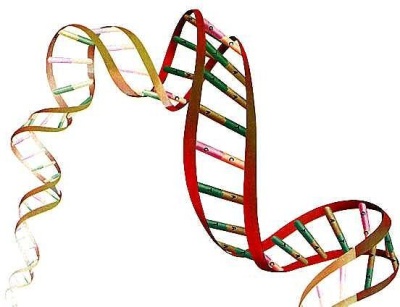 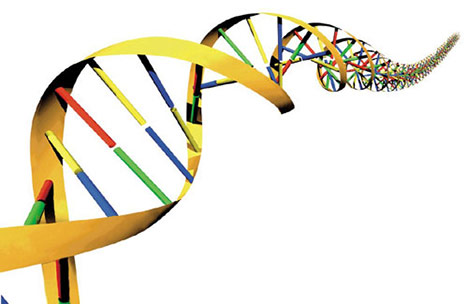 Se recomienda investigar nuevos protocolos de extracción de RNA.

Realizar un estudio de identificación y expresión de genes en las distintas especies de solanáceas para futuros procesos de fitomejoramiento. 

Efectuar un análisis de expresión génica en diferentes órganos de la planta para correlacionar con los efectos fenotípicos durante el estrés.

Se sugiere implementar una Fast-PCR (PCR bifásica).
“Caracterización y análisis de la región exónica e intrónica del gen Mi-1 que confiere resistencia al nematodo formador de nudo Meloidogyne spp. en especies de la familia Solanaceae con fines de fitomejoramiento ”
AGRADECIMIENTOS
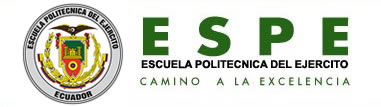 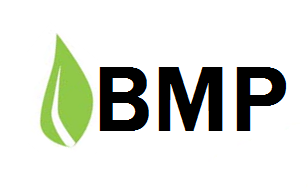 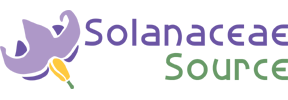 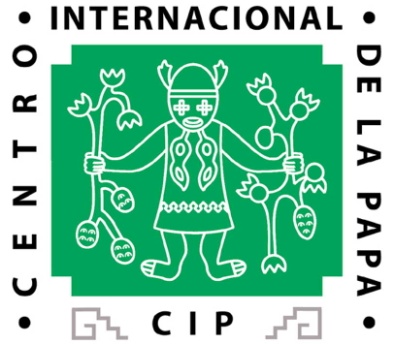 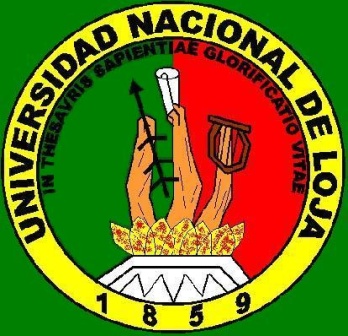 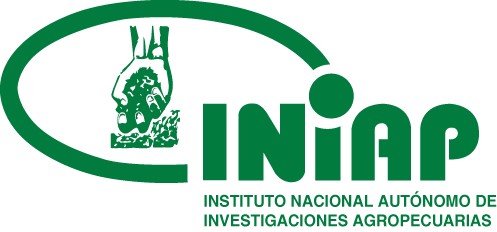 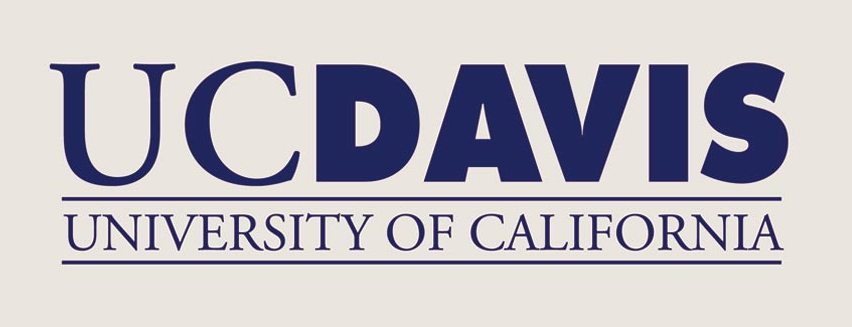